BÀI 2
CÁC THỂ CỦA CHẤT VÀ SỰ CHUYỂN THỂ
CHƯƠNG 2: CHẤT QUANH TA
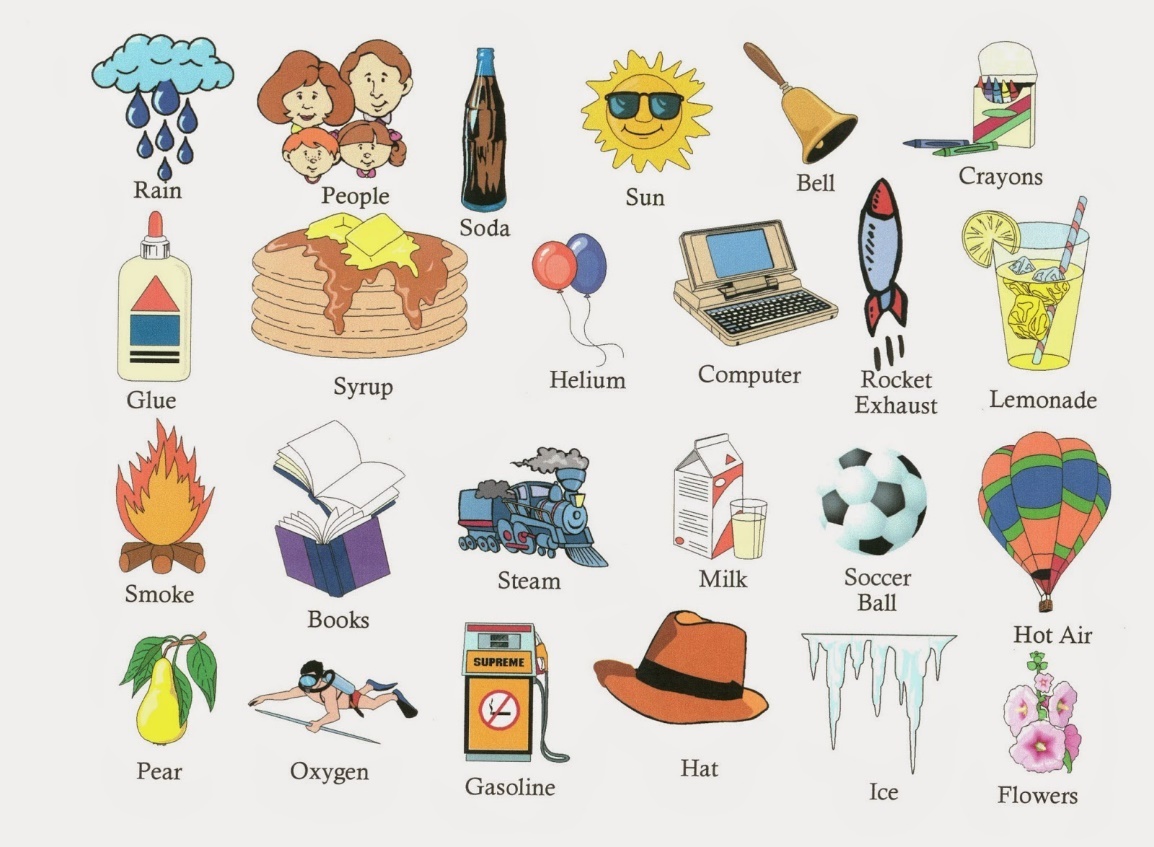 Khởi động
Phân loại các vật thể trong hình thành 3 nhóm.
Phiếu số 1
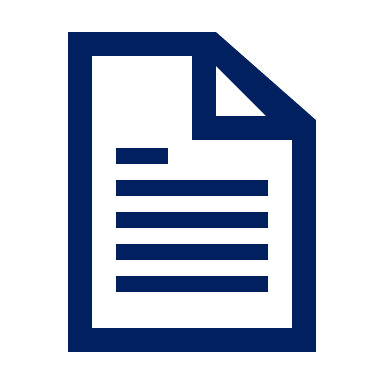 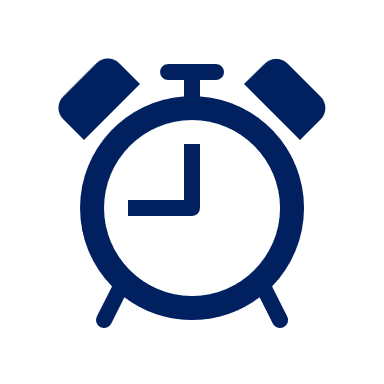 02 phút
Thể khí
Thể rắn
Thể lỏng
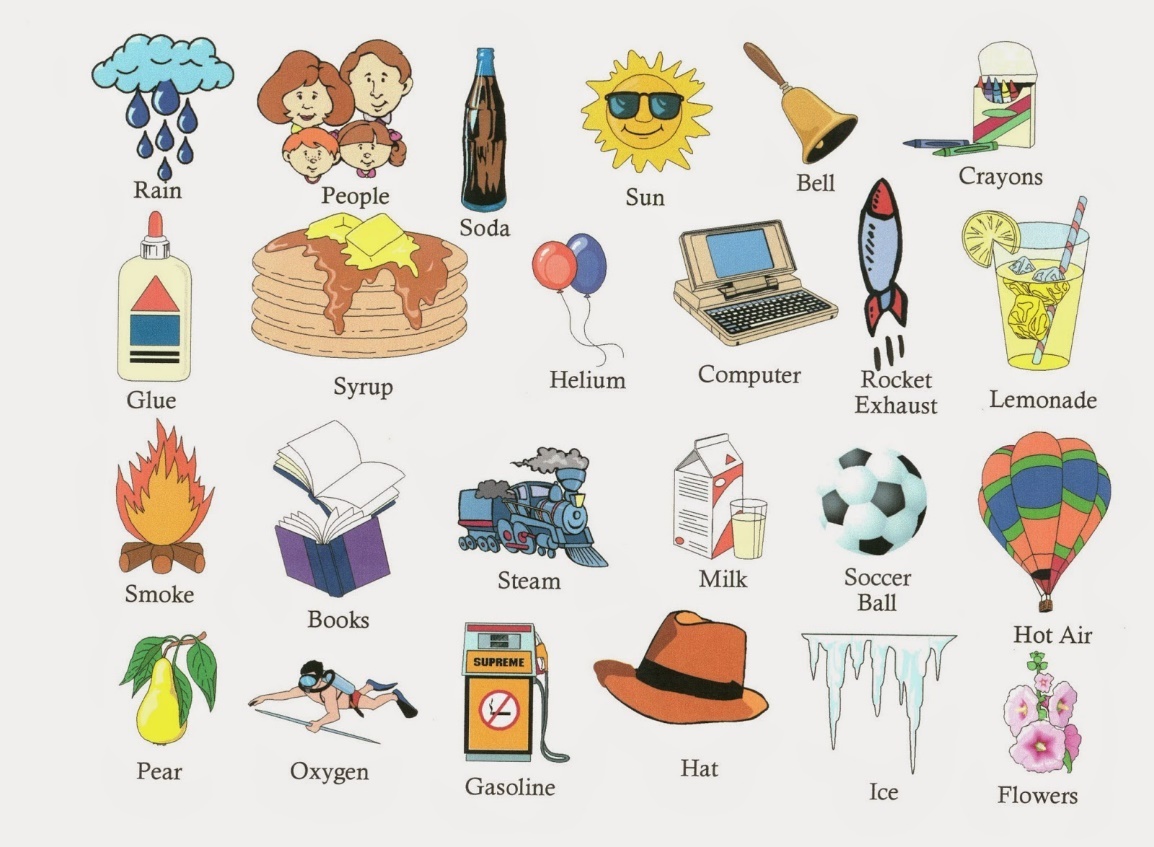 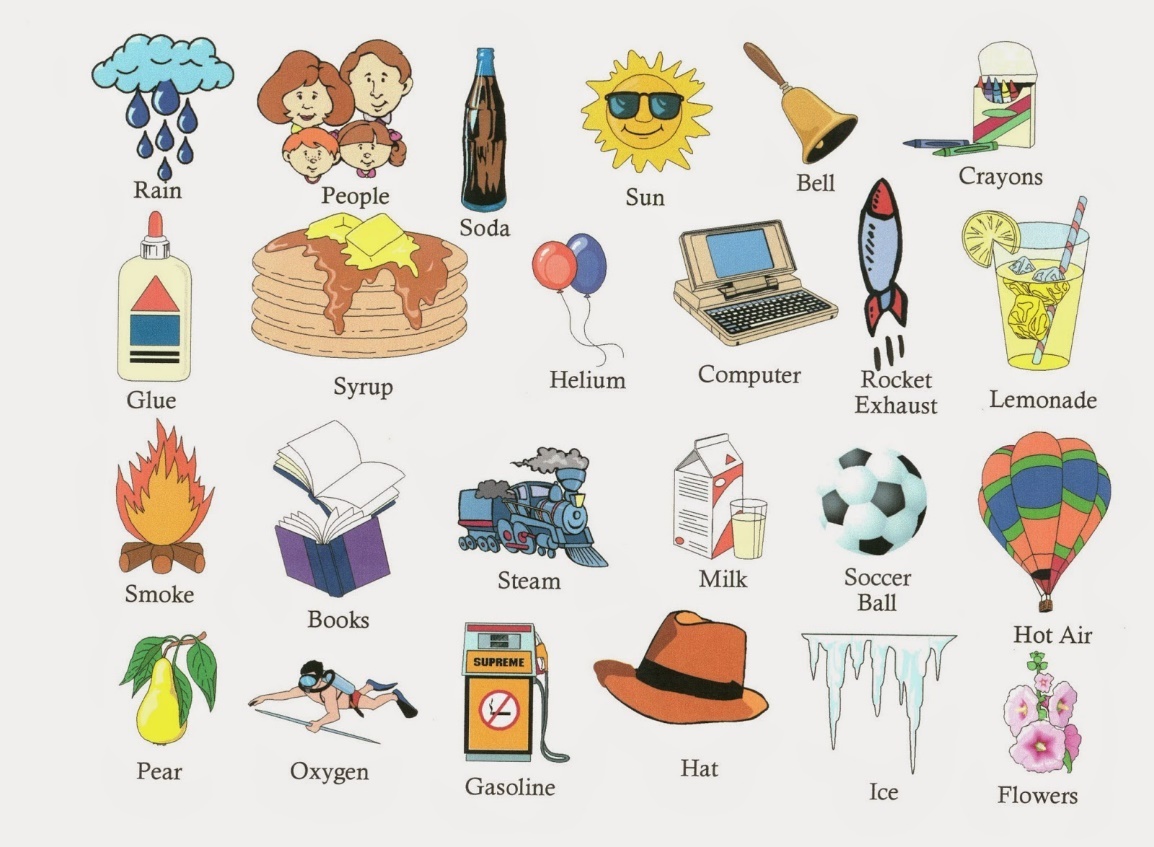 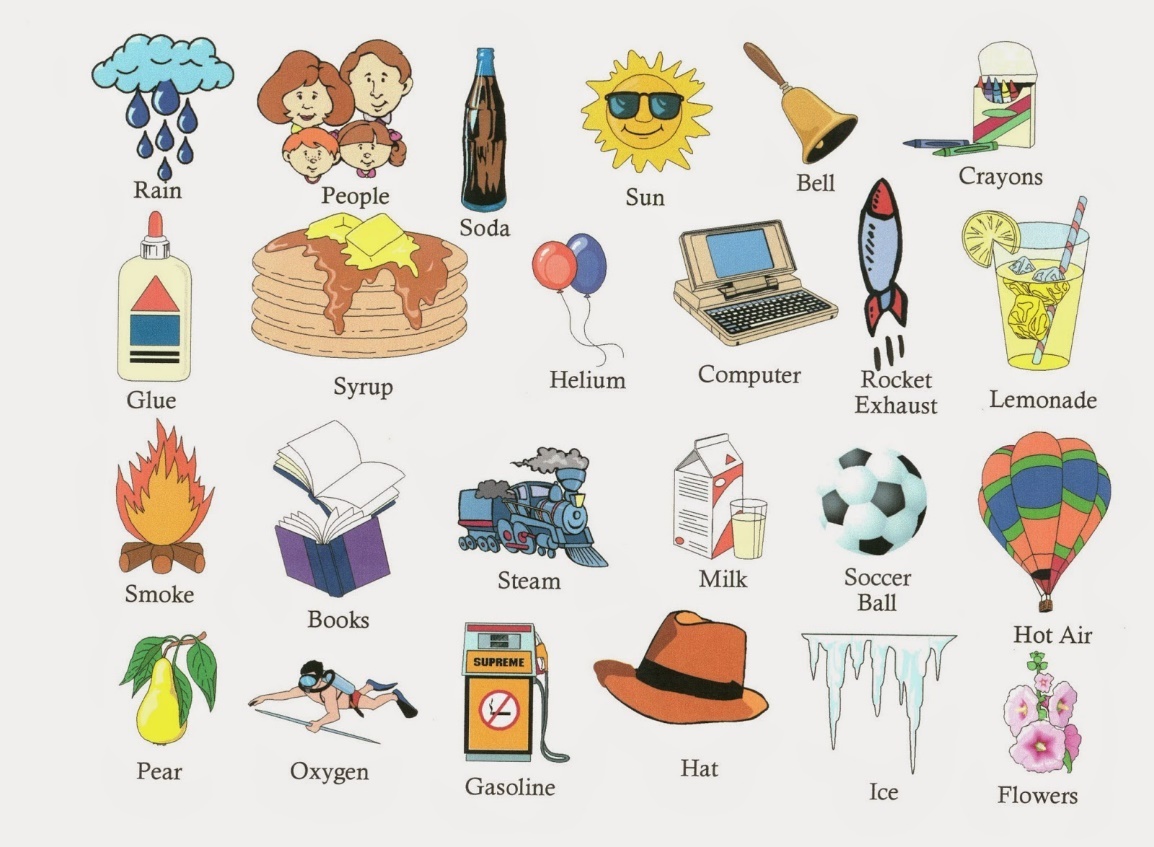 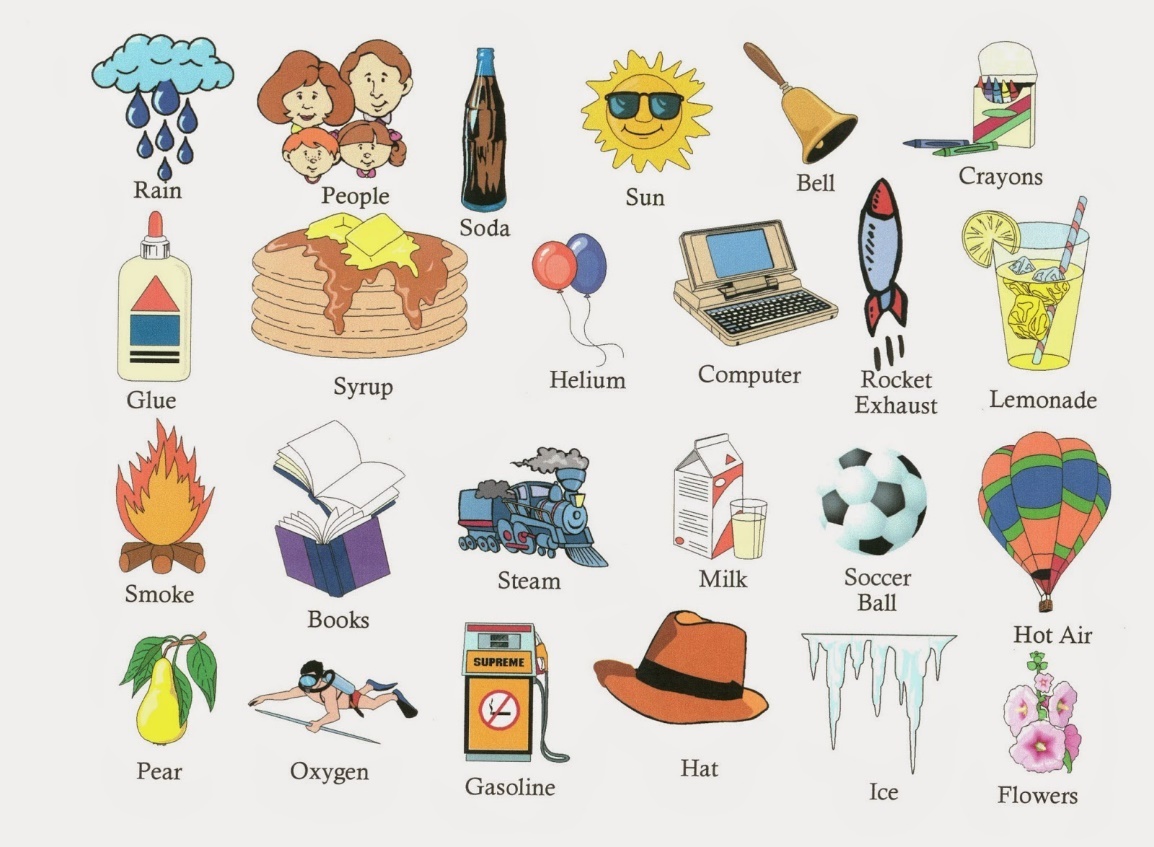 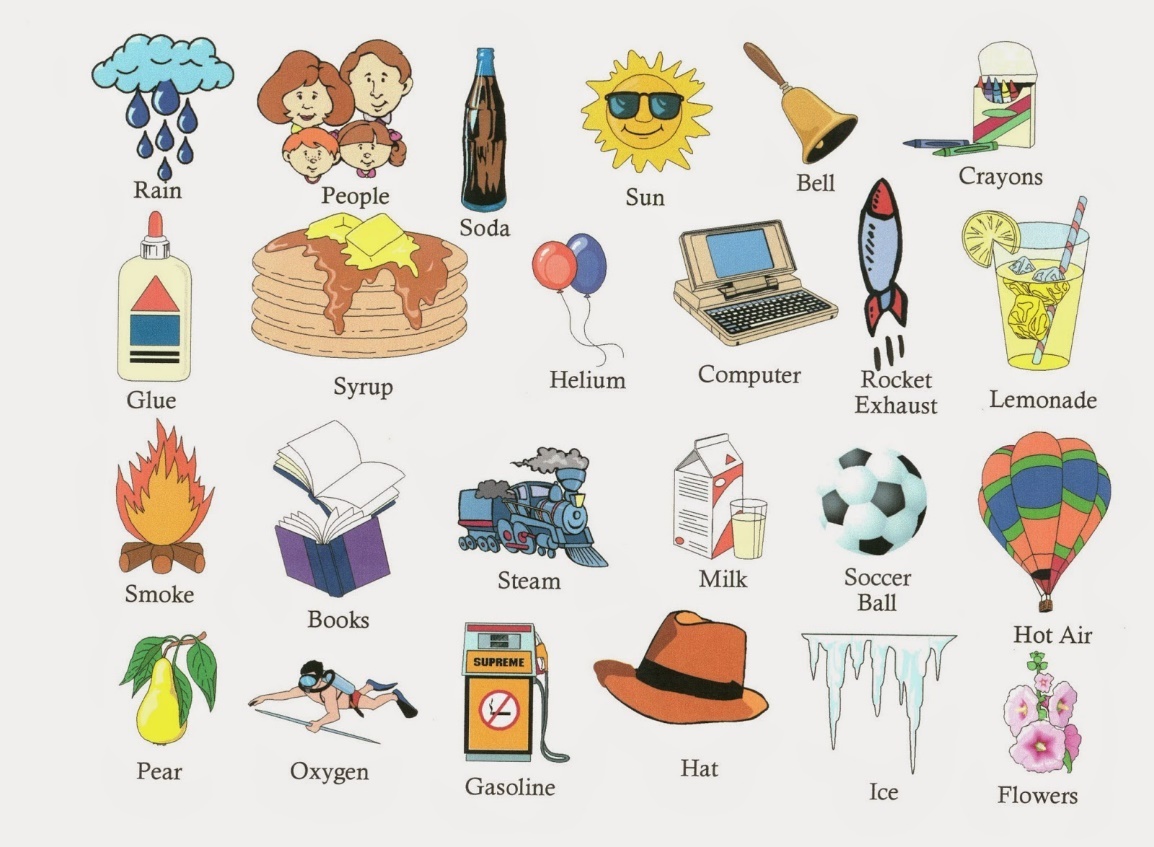 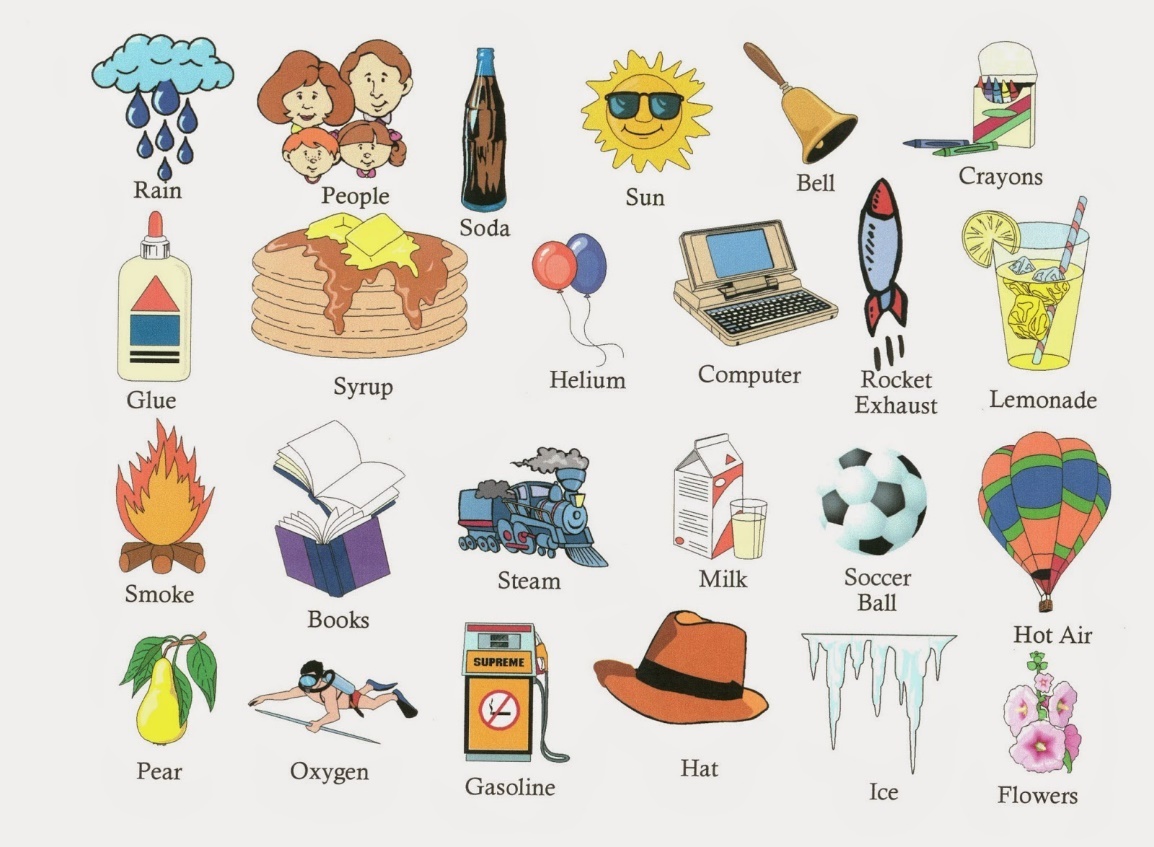 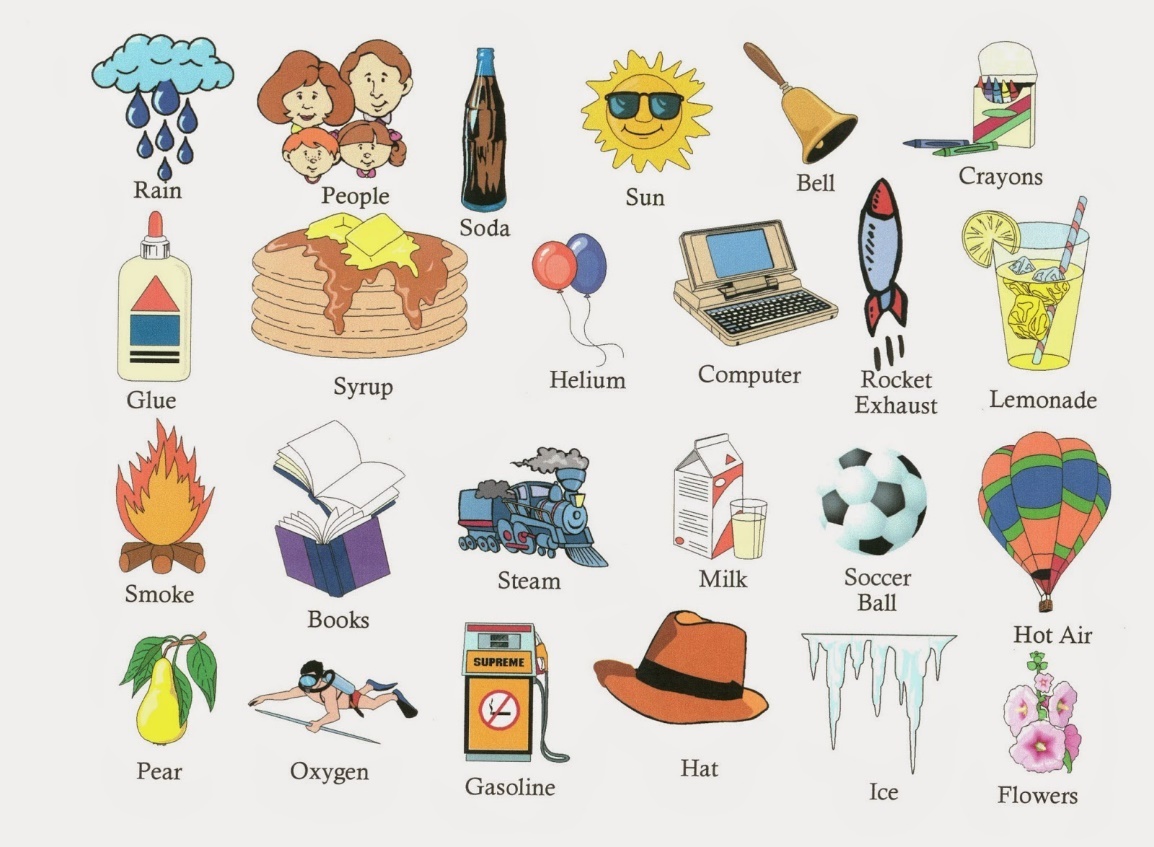 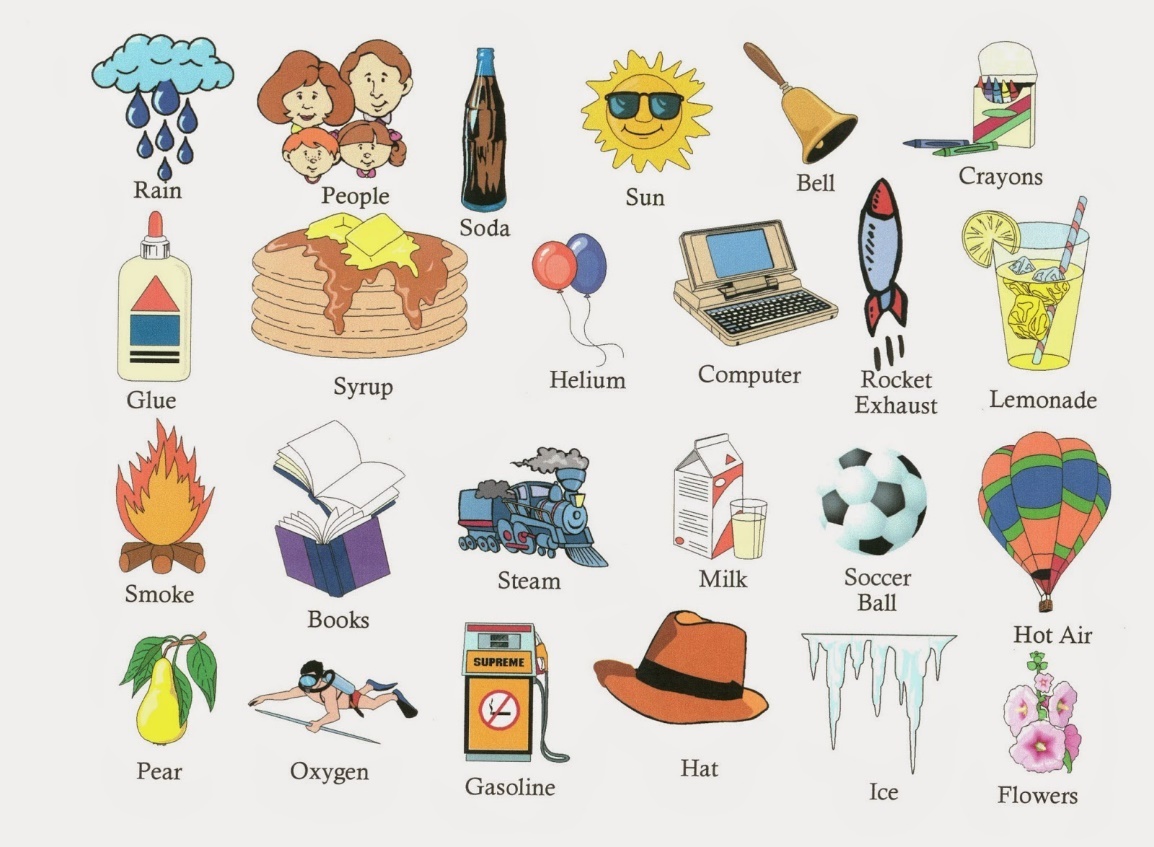 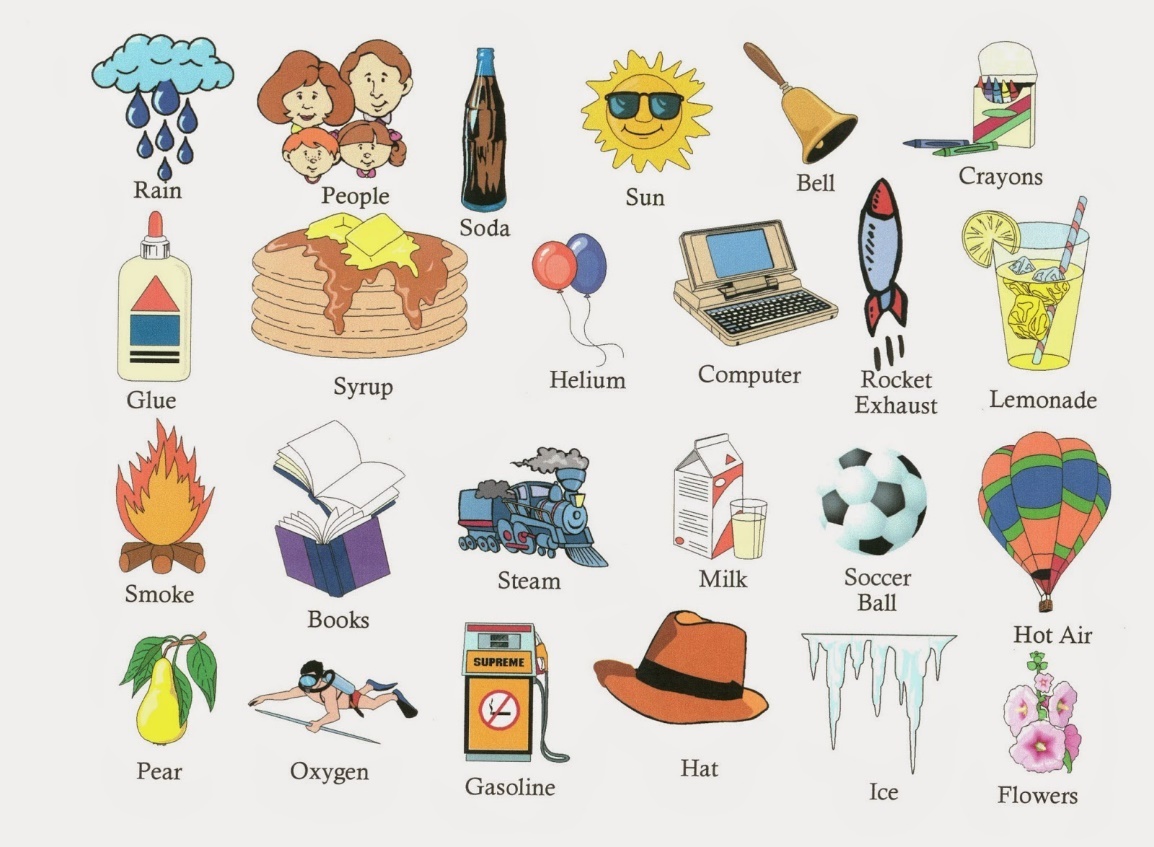 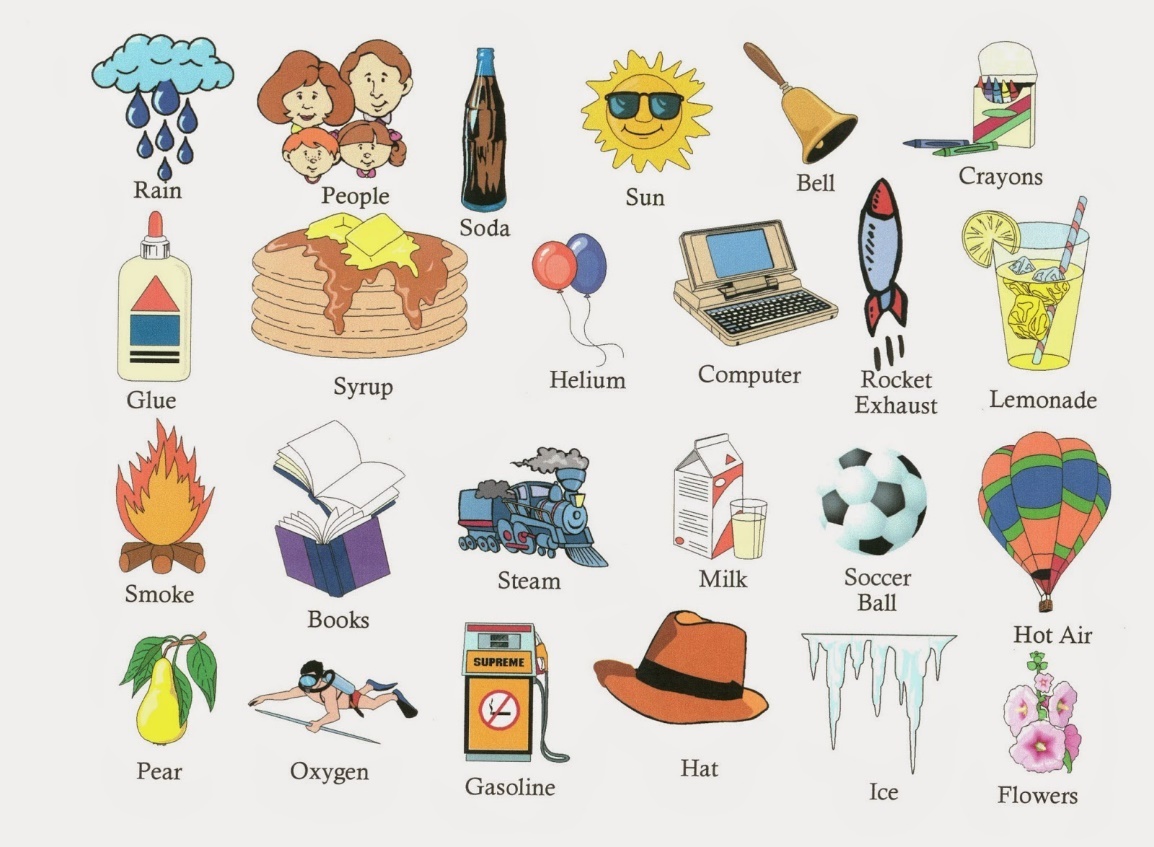 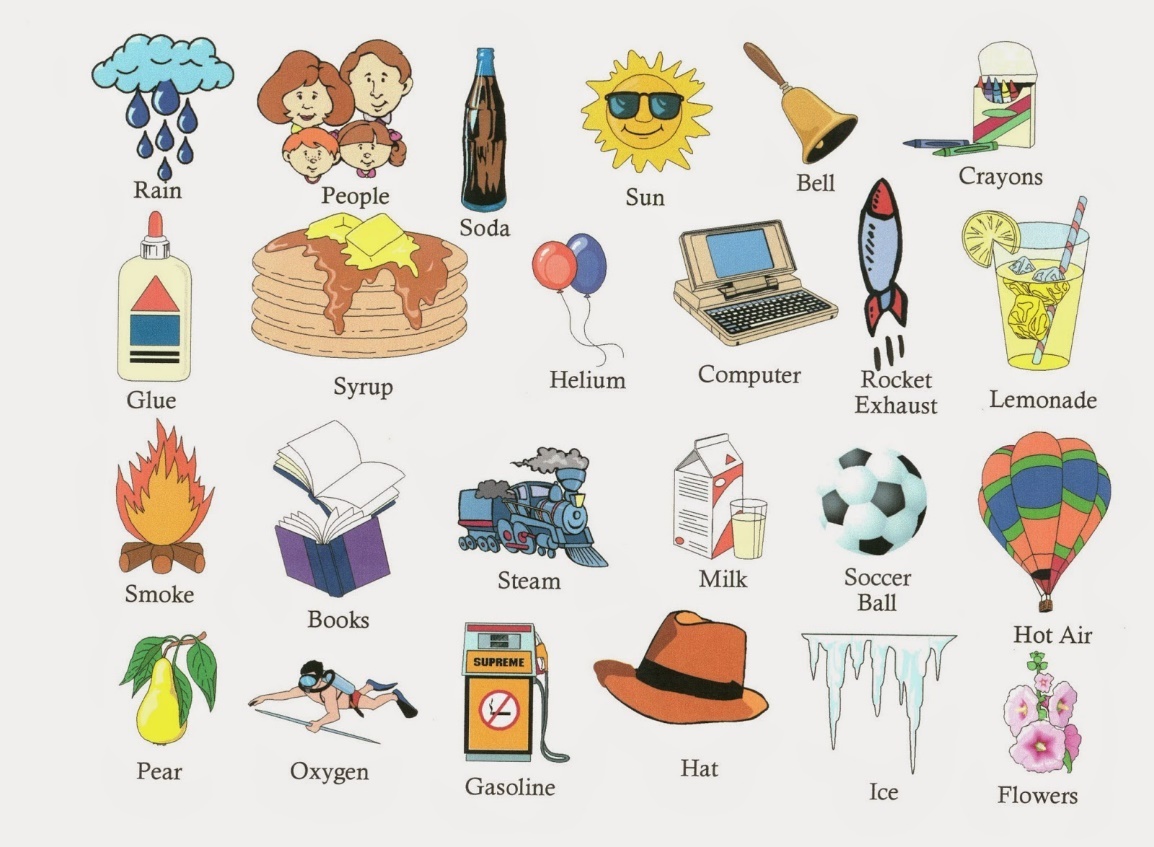 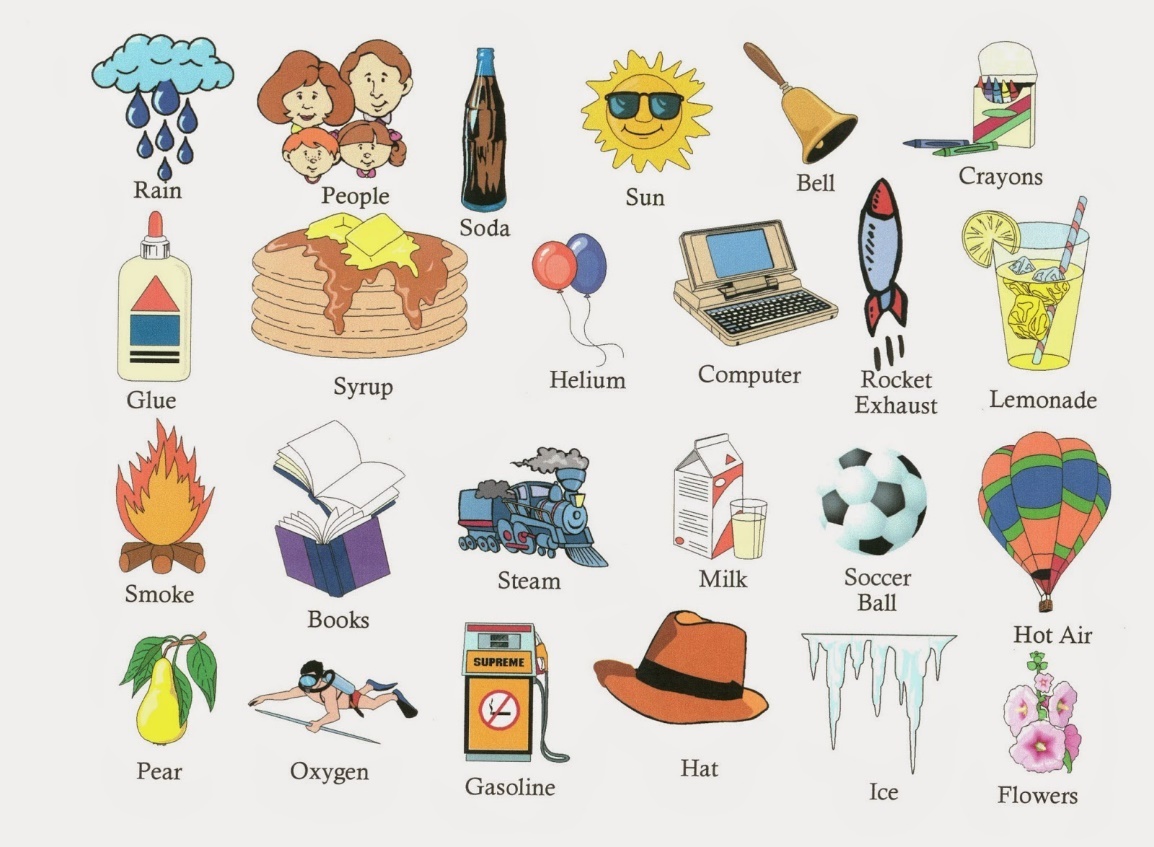 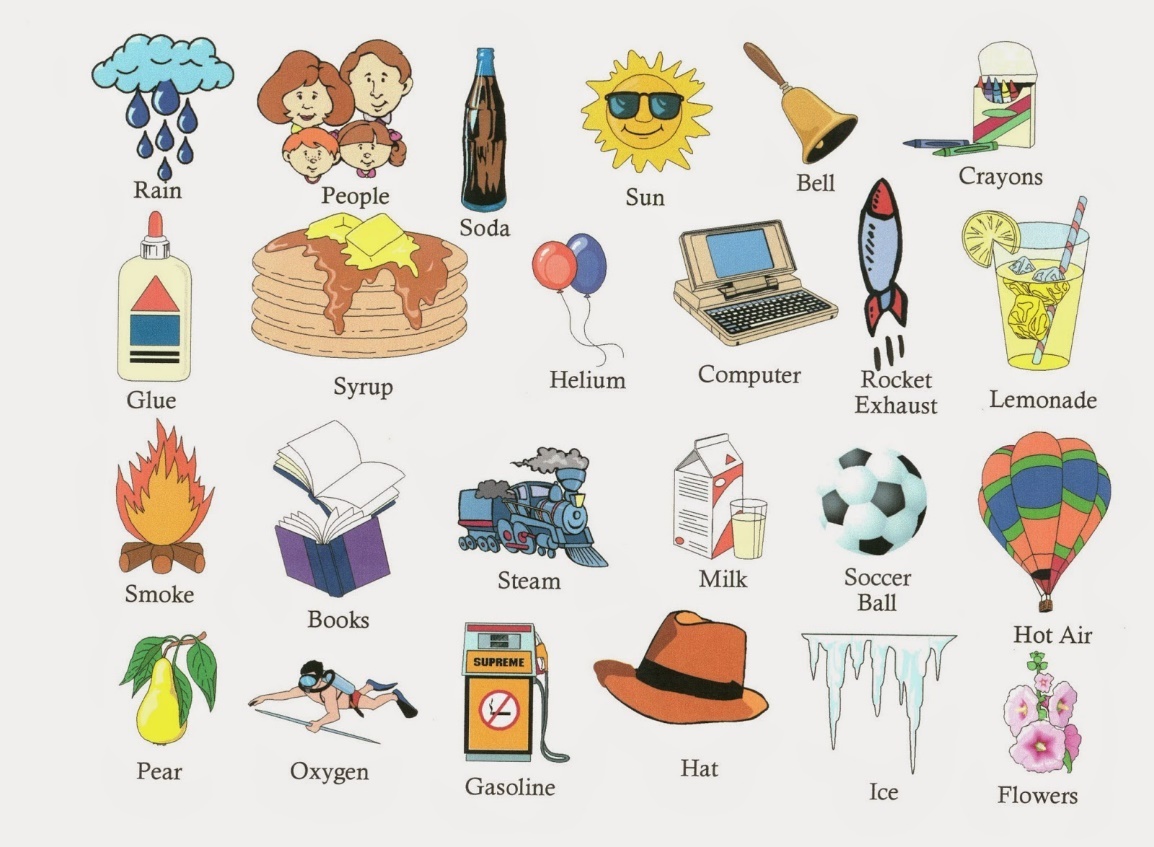 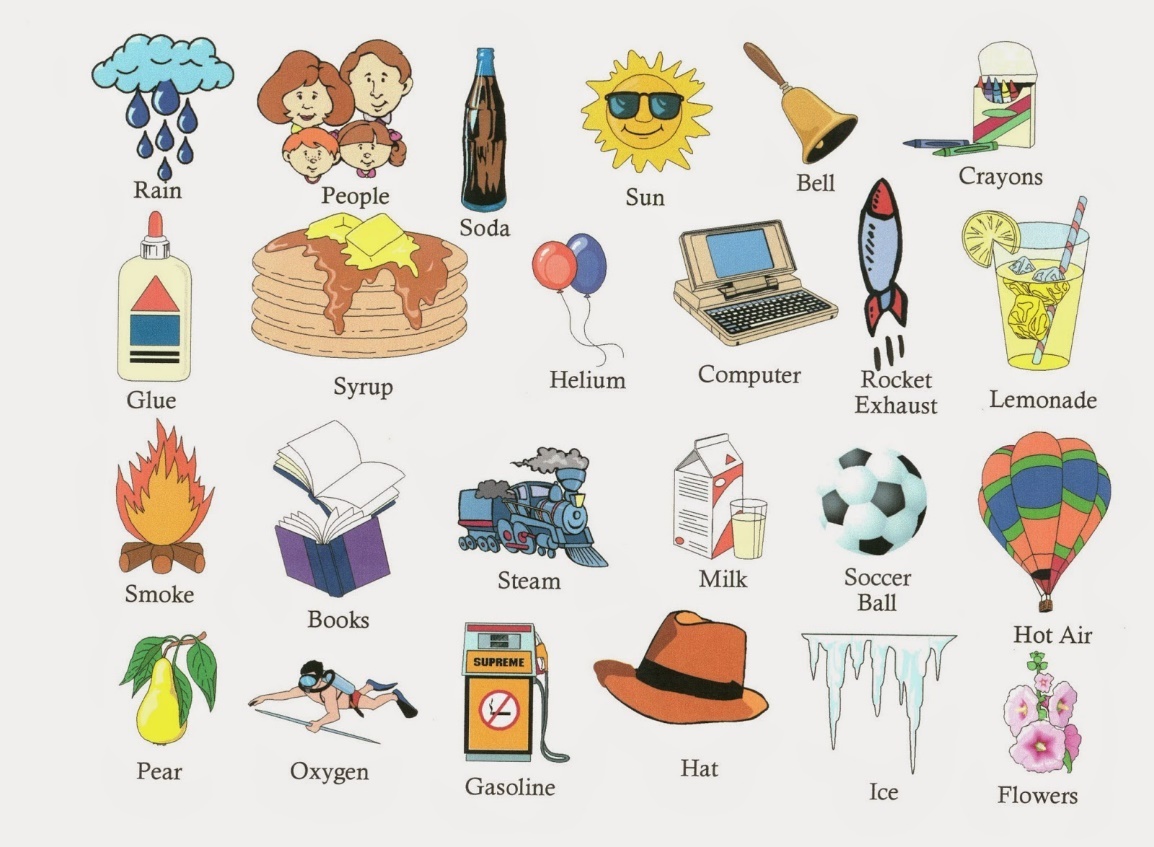 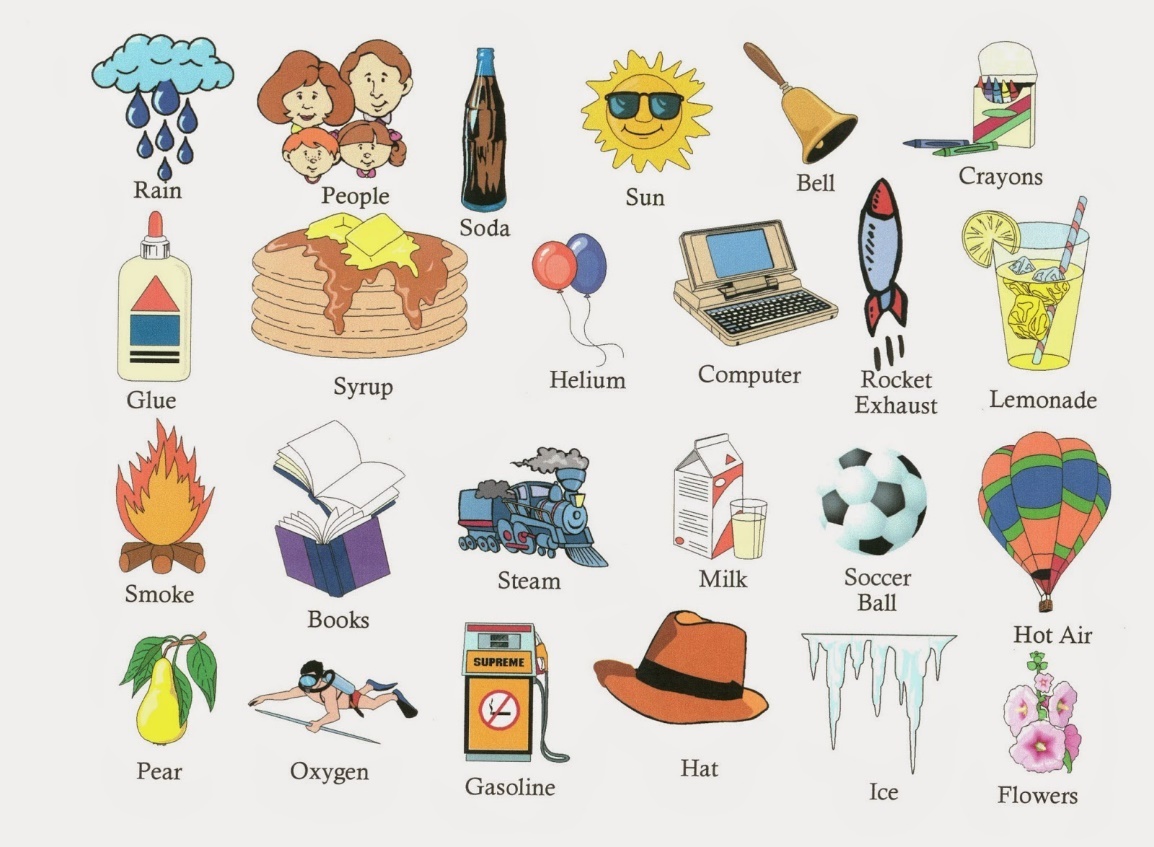 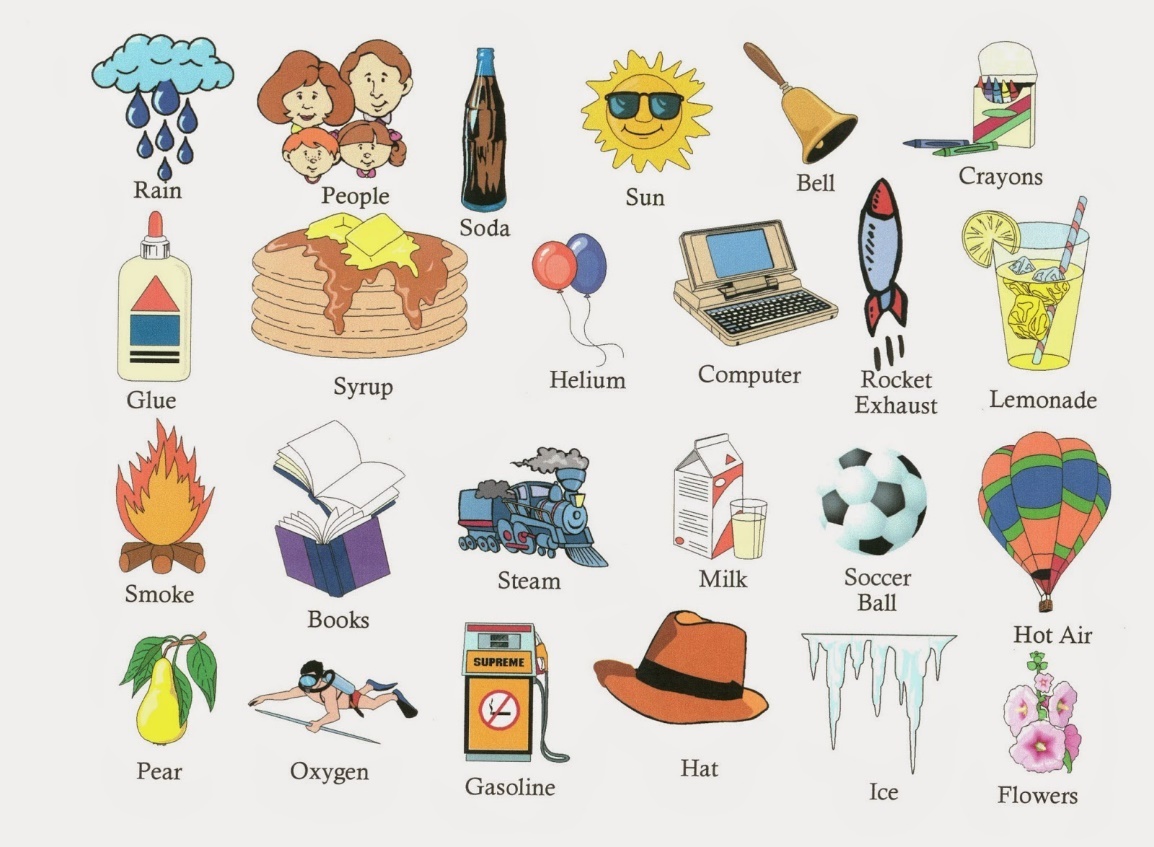 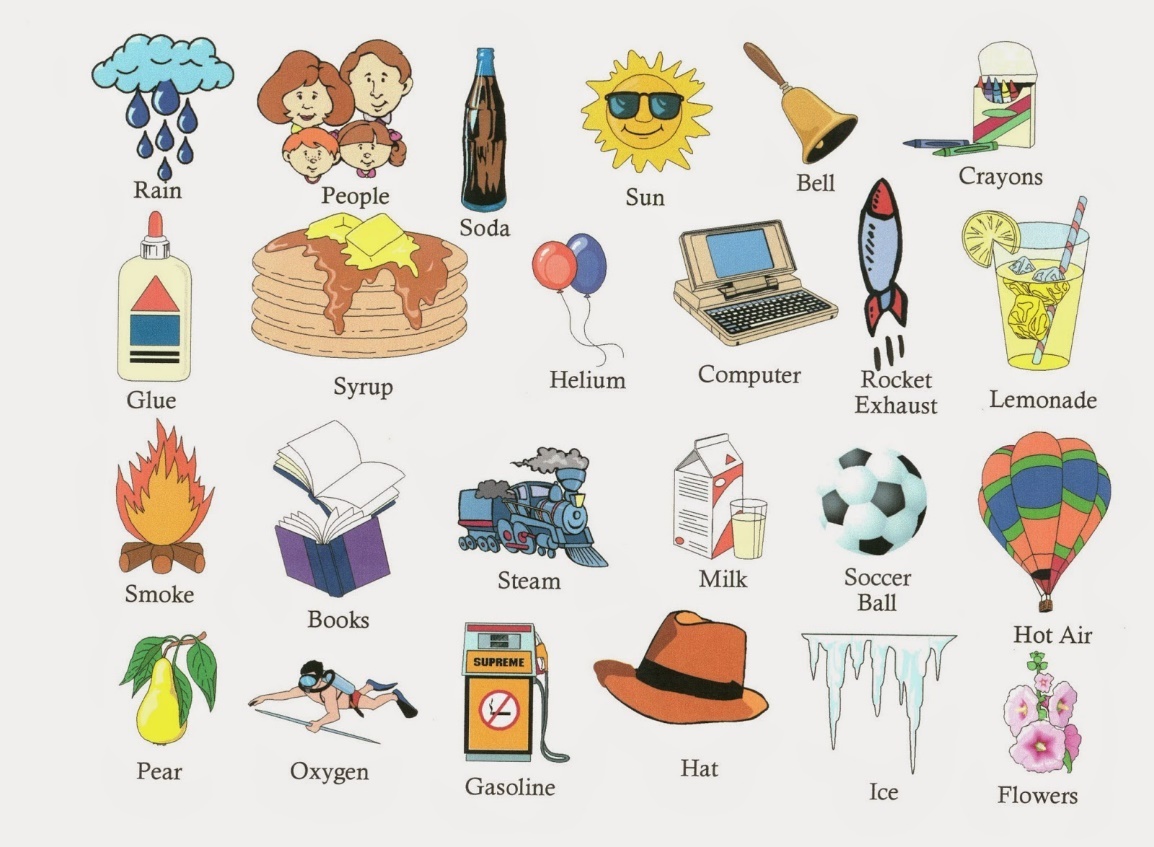 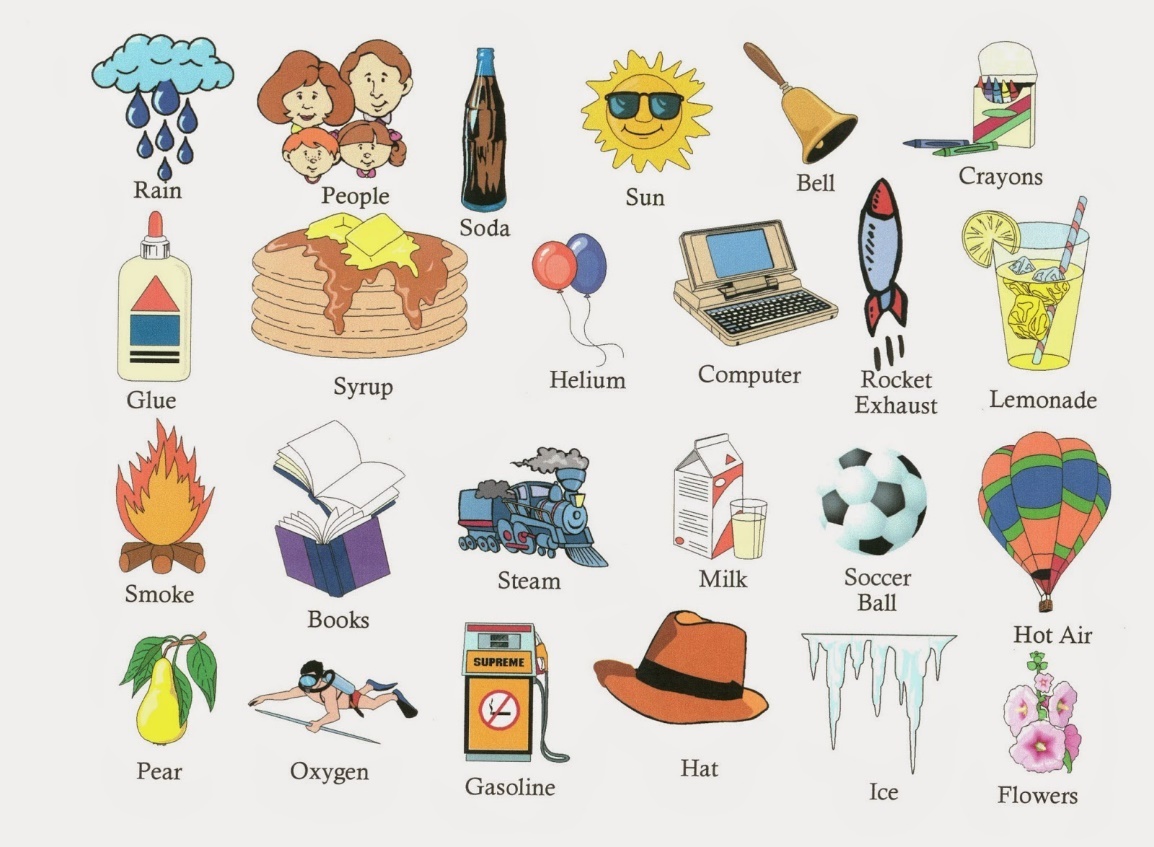 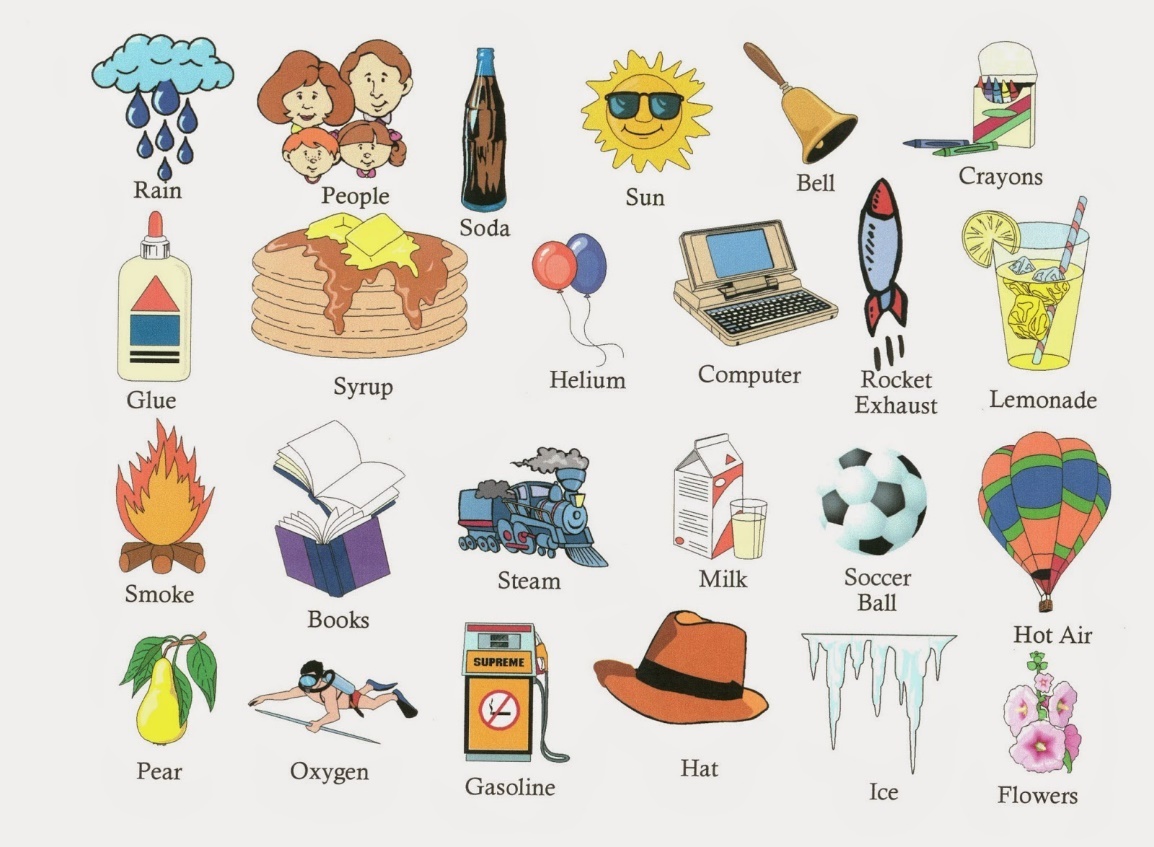 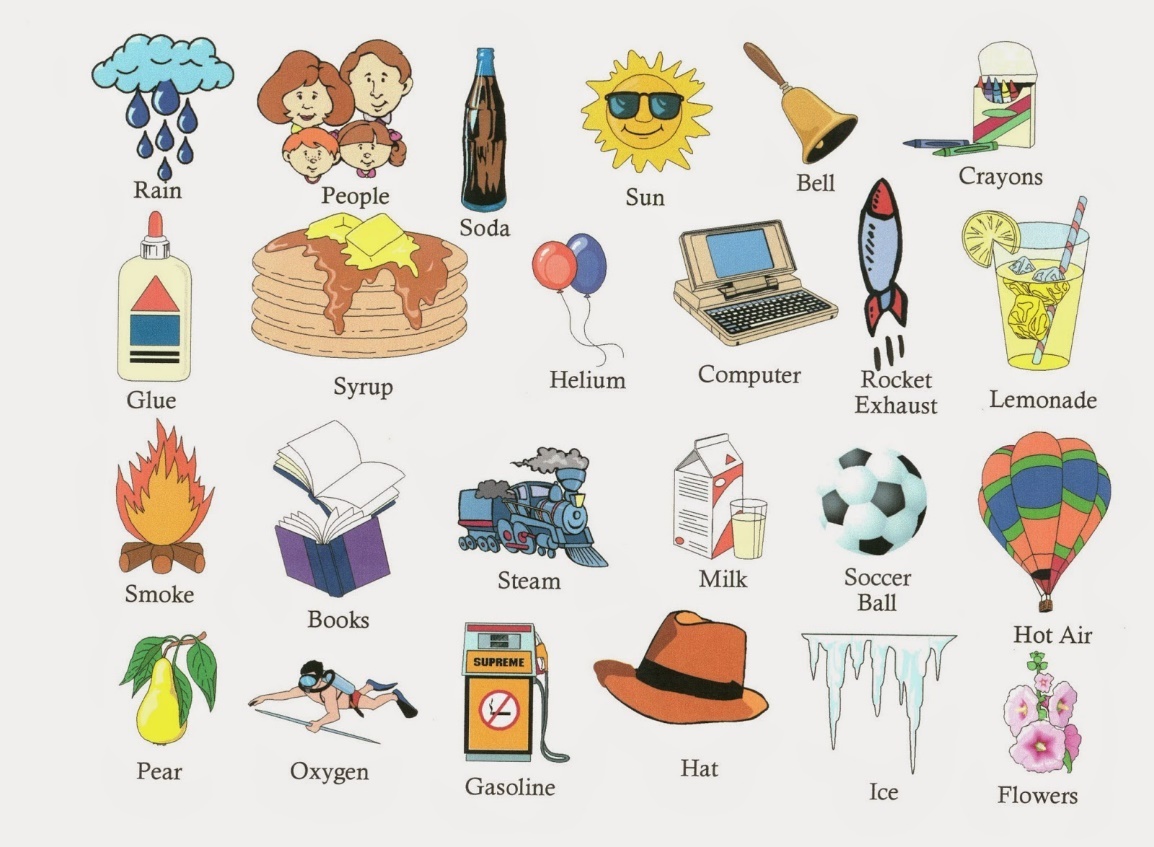 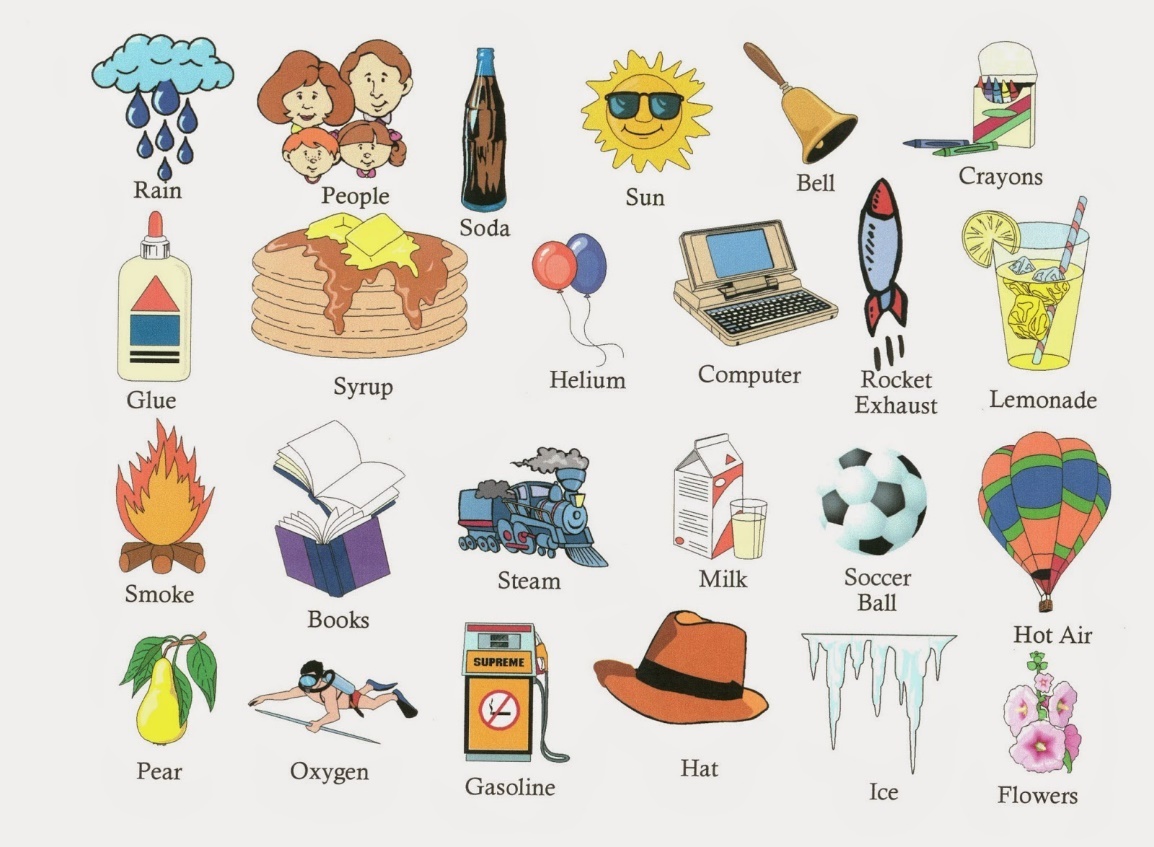 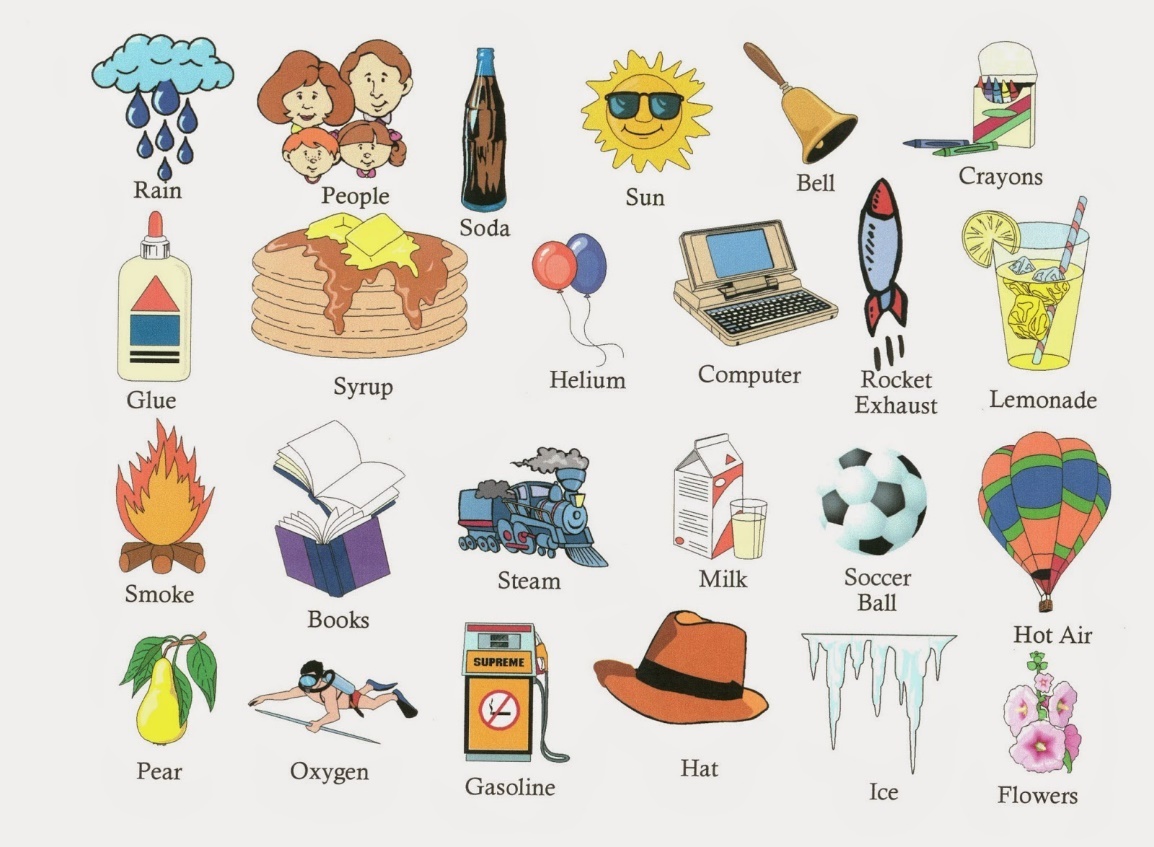 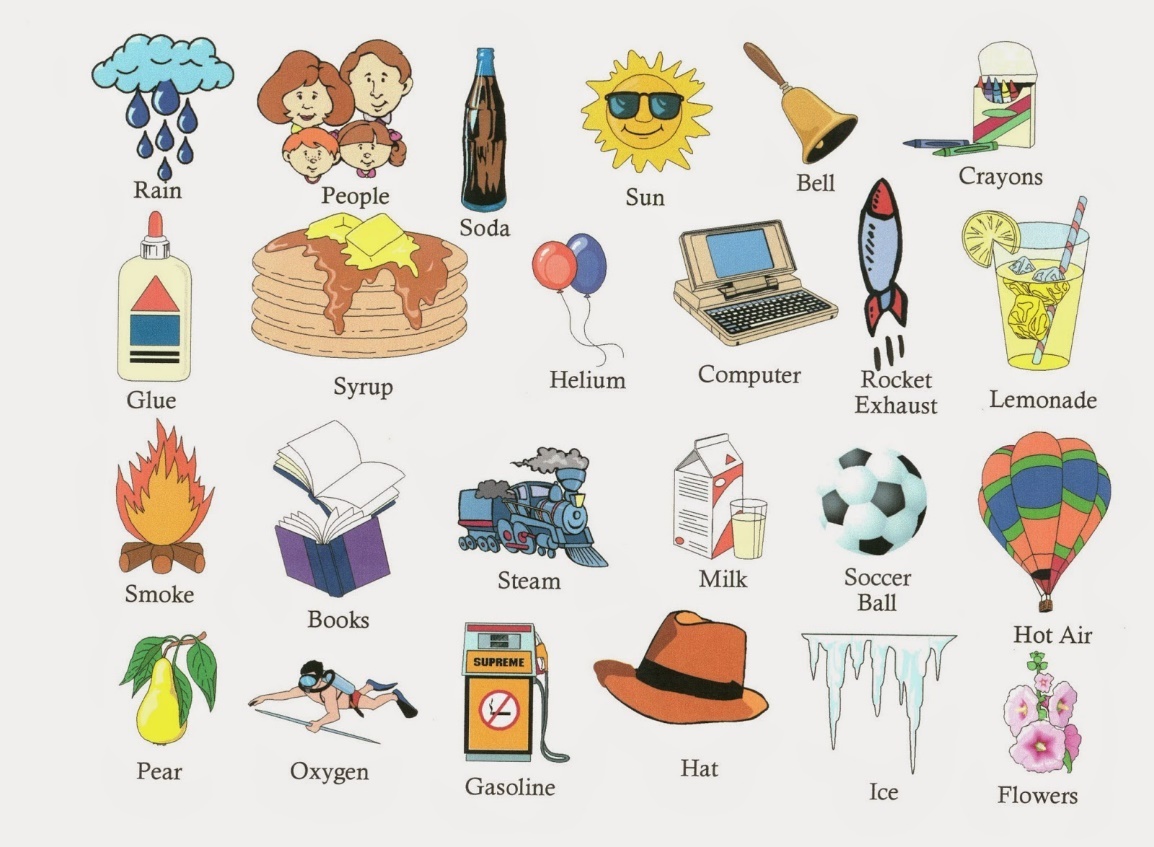 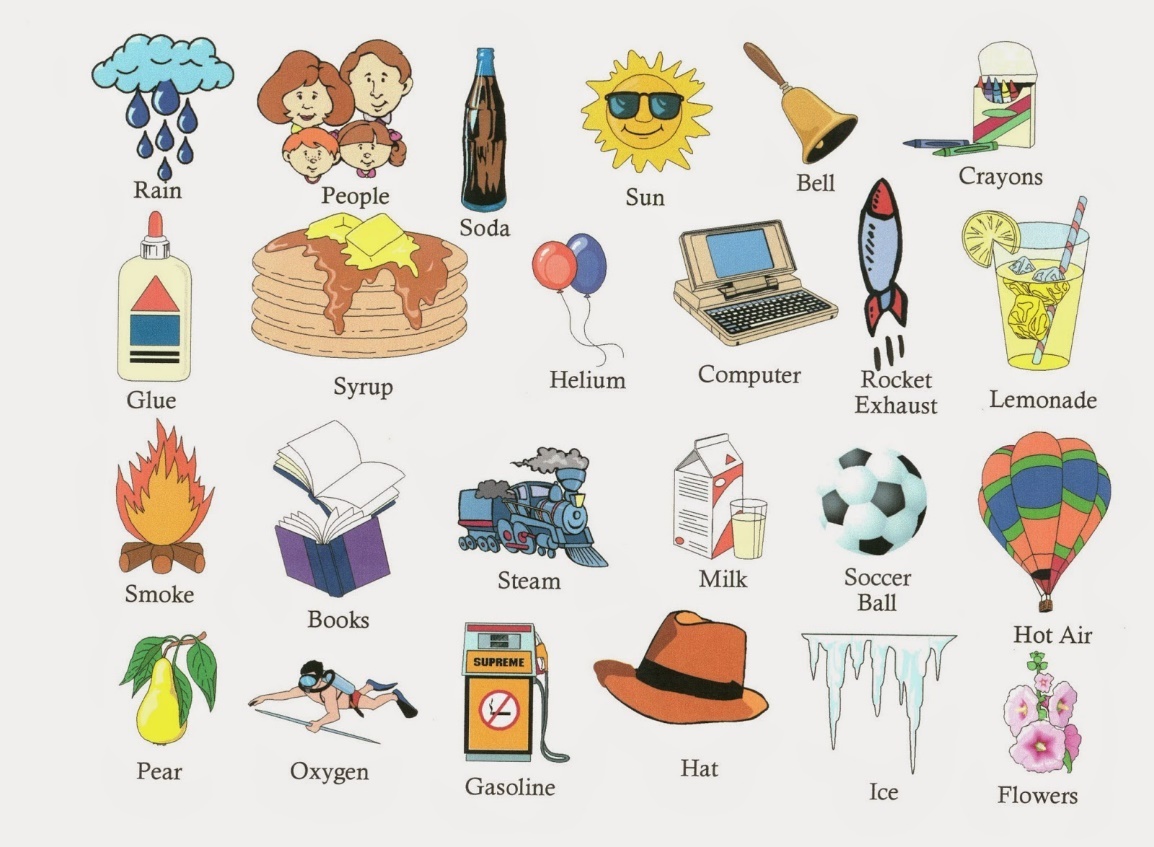 Tìm hiểu đặc điểm các thể cơ bản của chất
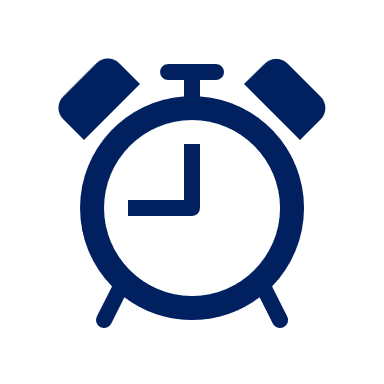 Phiếu số 2
05 phút
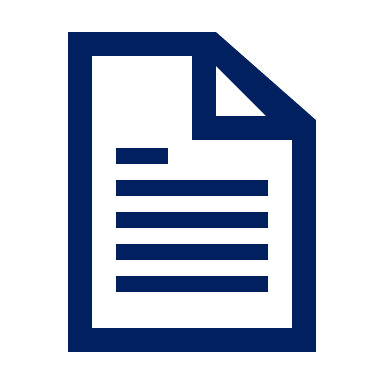 Đọc sách mục I trang 30 và thực hiện thí nghiệm như Hình 10.1, 10.2, 10.3 trang 30
[Speaker Notes: Thanh màu cam được dùng như đồng hồ, biến mất sau 05 phút. Bấm vào hình đồng hồ để bắt đầu tính giờ.]
Các chất đều được cấu tạo từ những hạt vô cùng nhỏ bé mà mắt thường không nhìn thấy được.
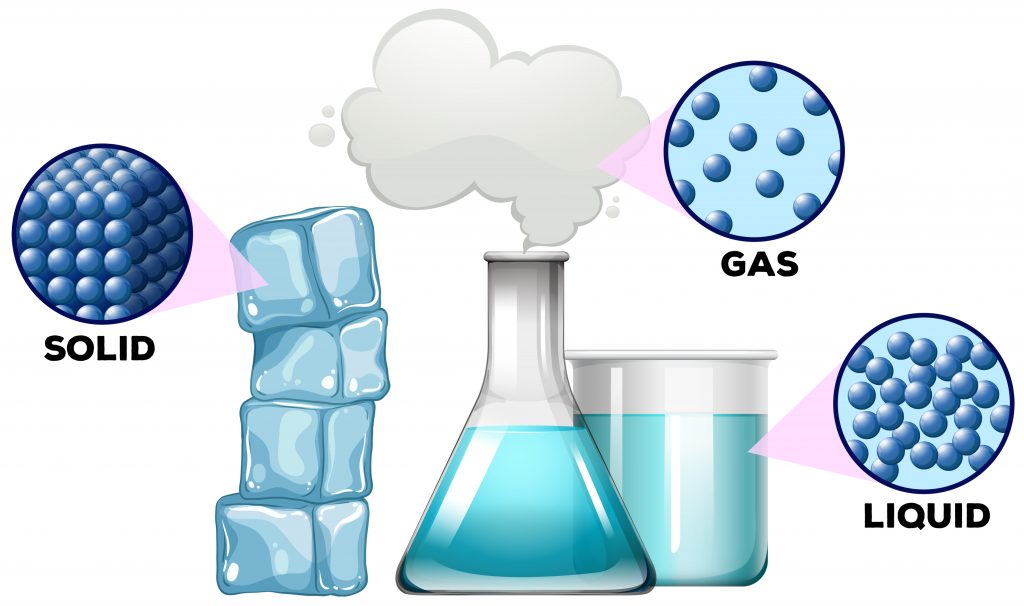 Chất lỏng và chất rắn rất khó bị nén
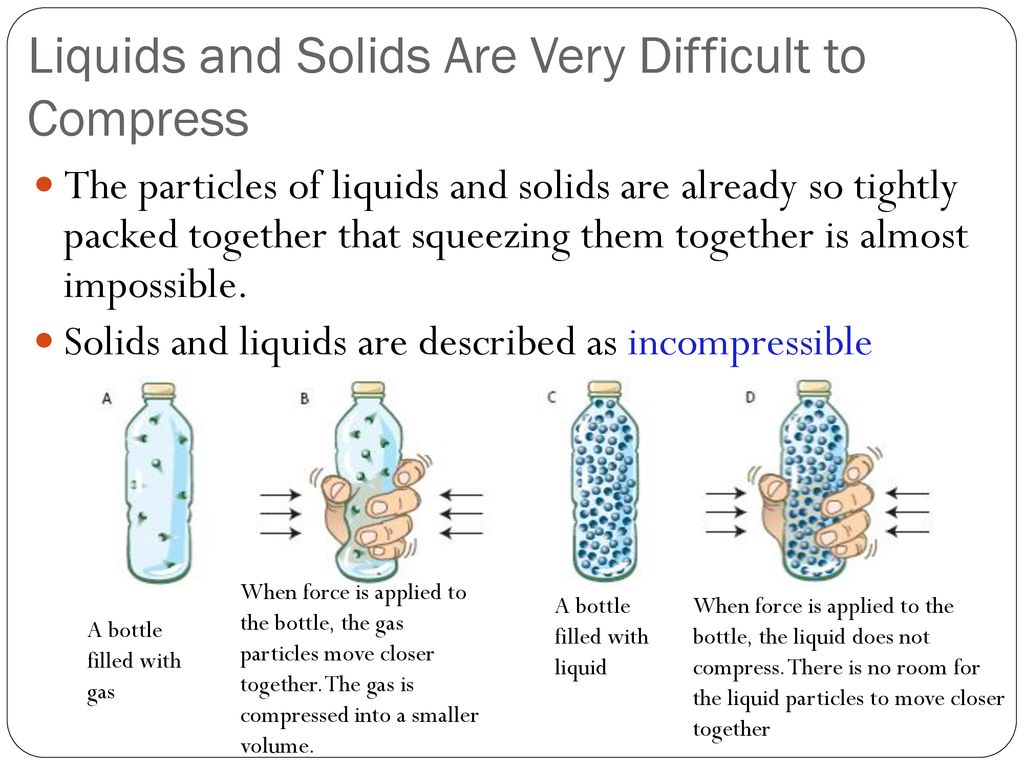 Khi tác dụng lực vào chai, các “hạt” nước không còn khoảng trống để di chuyển, nước khó bị nén.
Chai chứa đầy khí
Khi tác dụng lực vào chai, các “hạt” khí di chuyển lại gần nhau
Chai chứa đầy nước
Tìm hiểu sự chuyển thể
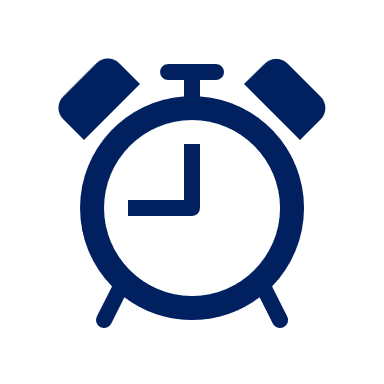 Phiếu số 3
05 phút
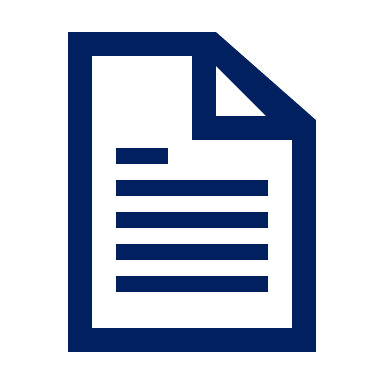 Đọc sách mục II trang 32 và quan sát Hình 10.4 a, b.
1. Thế nào là sự nóng chảy? Sự nóng chảy xảy ra ở nhiệt độ nào?
2. Thế nào là sự đông đặc? Sự đông đặc xảy ra ở nhiệt độ nào?
3. Nhiệt độ nóng chảy của sắt, thiếc và thuỷ ngân lần lượt là 1538oC, 232oC, -39oC. Hãy dự đoán chất nào là chất lỏng ở nhiệt độ thường.
4. Khi để cục đá ở nhiệt độ phòng em thấy có hiện tượng gì? Tại sao?
5. Quan sát Hình 10..4 và trình bày sự chuyển thể đã diễn ra ở thác nước khi chuyển sang mùa hè (hình a) và khi chuyển sang mùa đông (hình b).
[Speaker Notes: Thanh màu cam được dùng như đồng hồ, biến mất sau 05 phút. Bấm vào hình đồng hồ để bắt đầu tính giờ.]
Tìm hiểu sự chuyển thể
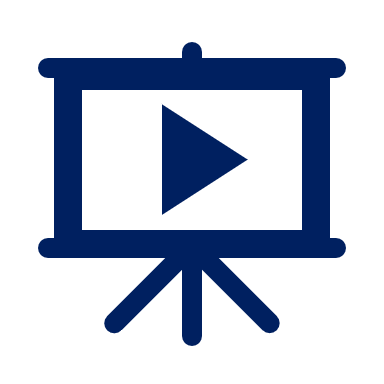 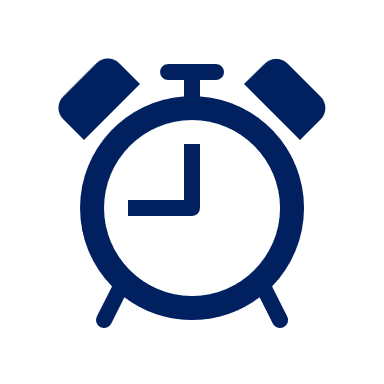 Video
02 phút
Xem video về hành trình của một giọt nước.
Nêu các quá trình đã diễn ra.
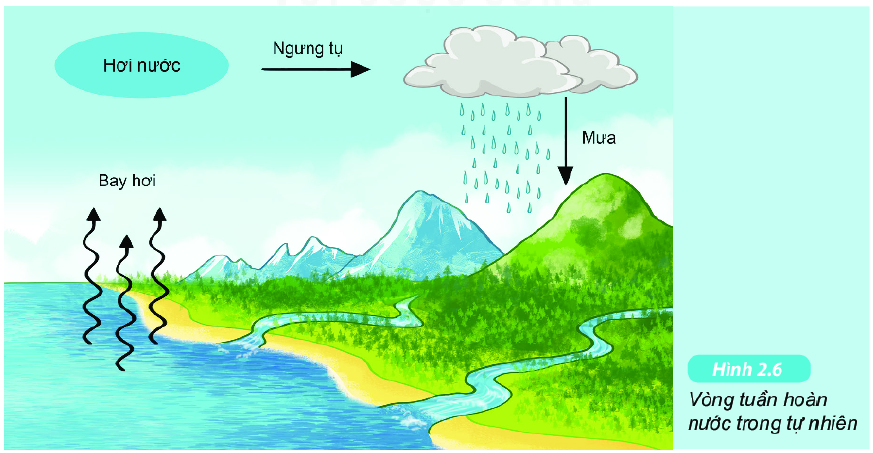 [Speaker Notes: Thanh màu cam được dùng như đồng hồ, biến mất sau 02 phút. Bấm vào hình đồng hồ để bắt đầu tính giờ.
Link video: https://www.youtube.com/watch?v=PT5P4b3m4iI]
Tìm hiểu sự chuyển thể
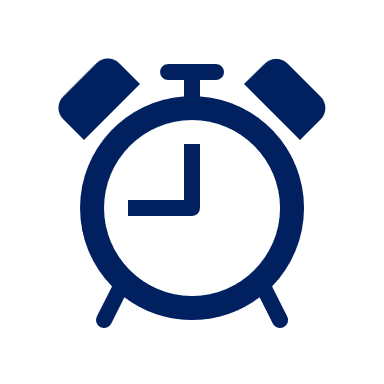 Phiếu số 4
03 phút
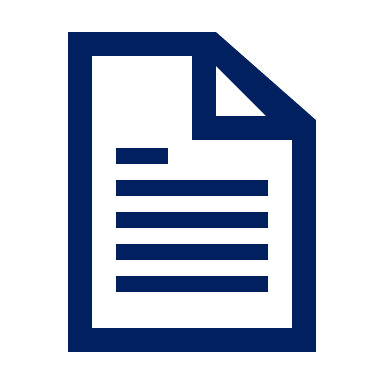 Đọc sách mục 2 trang 33 và hoàn thành sơ đồ sau.
Sự sôi
Sự bay hơi
Sự bay hơi
Sự ngưng tụ
- Xảy ra cả trên bề mặt và trong lòng khối chất lỏng
- Chỉ xảy ra ở nhiệt độ sôi
-Sự chuyển thể giữa thể lỏng và thể khí
-Xảy ra ở mọi nhiệt độ
Sự chuyển thể từ thể khí (hơi) sang thể lỏng của chất
Sự chuyển thể từ thể lỏng sang thể khí (hơi) của chất
-Xảy ra trên bề mặt chất lỏng
-Xảy ra ở mọi nhiệt độ
Sự chuyển thể từ thể lỏng sang thể khí (hơi) của chất
[Speaker Notes: Thanh màu cam được dùng như đồng hồ, biến mất sau 05 phút. Bấm vào hình đồng hồ để bắt đầu tính giờ.]
Thí nghiệm
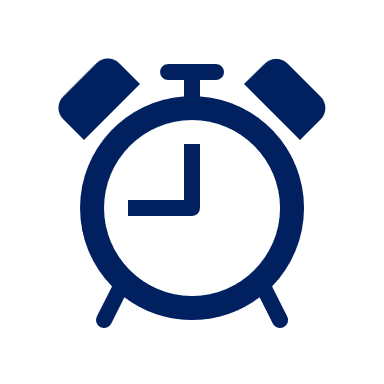 Phiếu số 5
10 phút
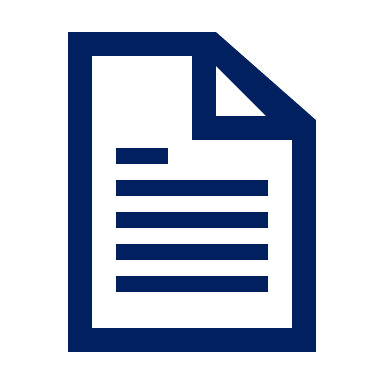 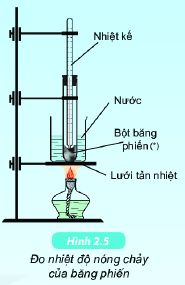 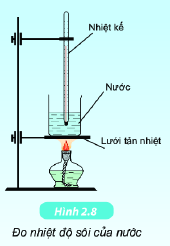 Nhóm số lẻ: TN đo nhiệt độ nóng chảy của băng phiến.
Nhóm số chẵn: TN đo nhiệt độ sôi của nước.
[Speaker Notes: Thanh màu cam được dùng như đồng hồ, biến mất sau 10 phút. Bấm vào hình đồng hồ để bắt đầu tính giờ.]
CUỘC ĐUA
KÌ THÚ
SEASON 2
Câu 1
√
Rắn
√
Khí
√
√
√
Lỏng
Phiếu số 6
√
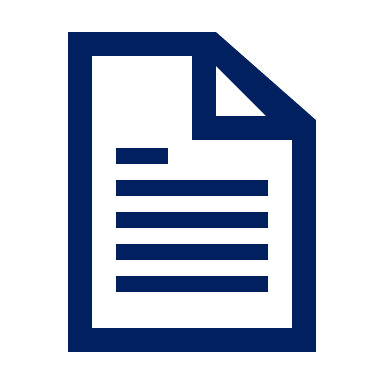 Câu 2
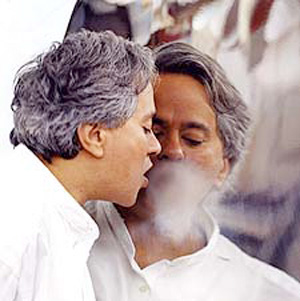 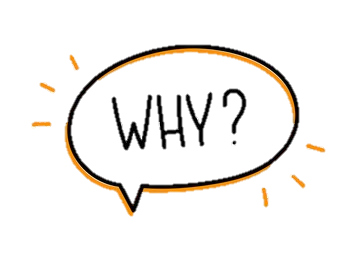 Phiếu số 6
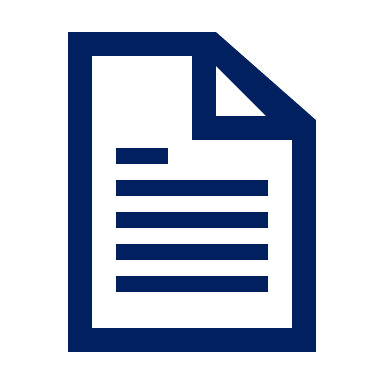 [Speaker Notes: Khi hà hơi vào mặt gương, hơi nước trong hơi thở của ta gặp bề mặt gương lạnh hơn nên ngưng tụ tạo thành các hạt nước nhỏ li ti bám vào bề mặt gương nên ta thấy gương mờ đi.
Sau một thời gian, các hạt nước nhỏ đó bay hơi hết, mặt gương lại sáng trở lại.]
Câu 2
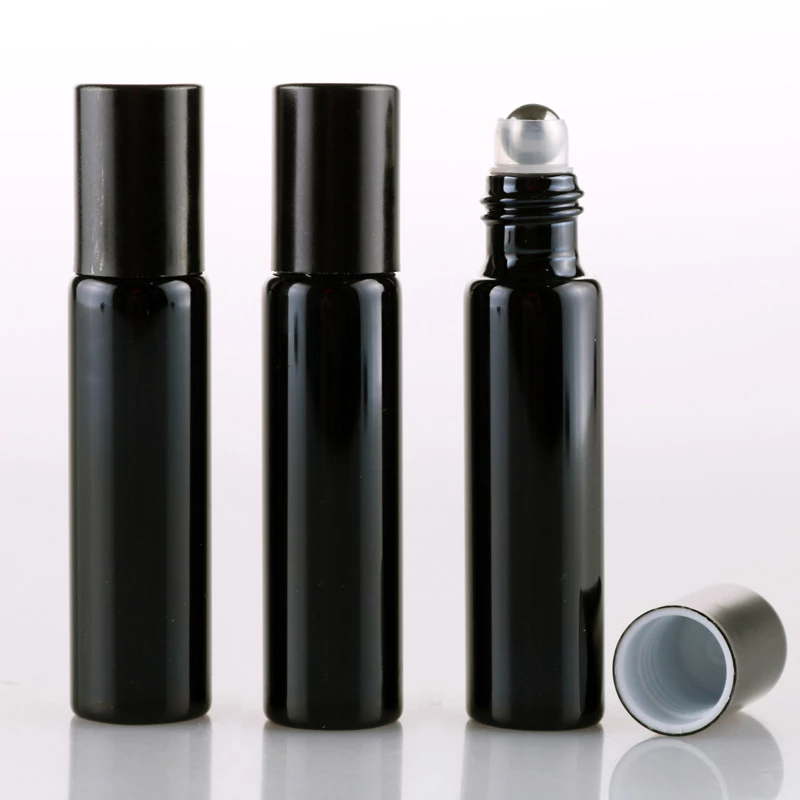 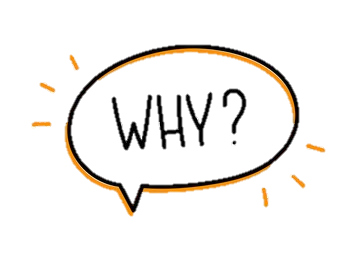 Phiếu số 6
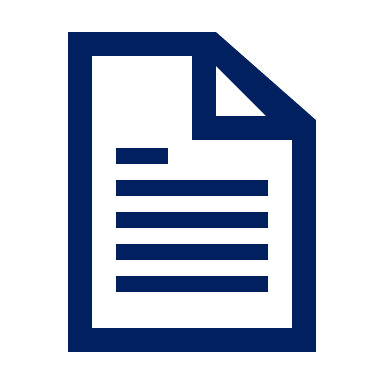 [Speaker Notes: Với các chai đựng dầu, xăng, rượu, nước hoa …. người ta khuyên đậy nắp sau khi sử dụng. Vì các chất lỏng đó bay hơi nhanh, nếu mở nắp thì các chất đó ở thể hơi dễ lan tỏa vào không khí và các chất lỏng sẽ nhanh cạn. Nếu đậy nắp thì có bao nhiêu chất lỏng bay hơi thì sẽ có bấy nhiêu chất lỏng ngưng tụ làm cho các chất lỏng không bị cạn đi.]
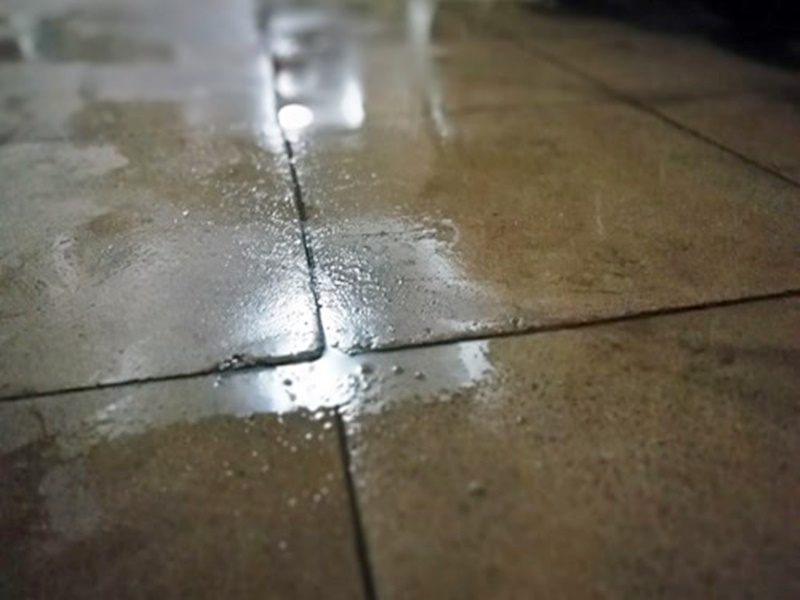 NHIỆM VỤ VỀ NHÀ
Vào những ngày thời tiết nồm, nền nhà thường bị trơn trượt. Em hãy tìm cách giải quyết vấn đề trên. Chụp ảnh, quay video minh chứng cho cách giải quyết của em.Có thể làm cá nhân hoặc nhóm 2 -3 HS.Hạn báo cáo trước lớp: khoảng tháng 2,3.
CHÚC CÁC EM HỌC TỐT